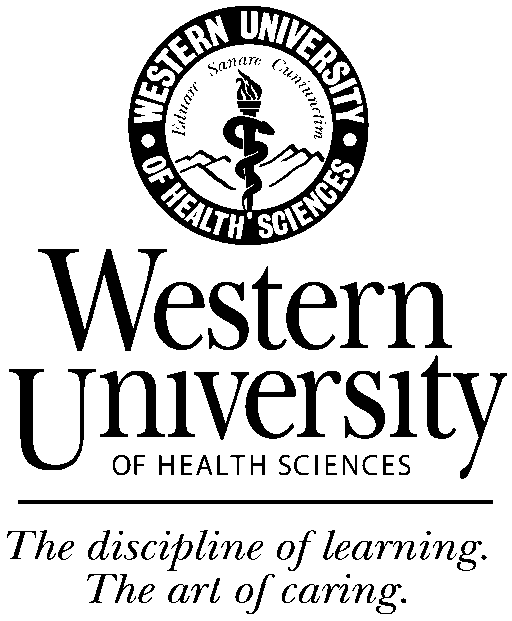 ACADEMIC ASSEMBLY
April 19, 2018
Academic Senate
4/19/2018
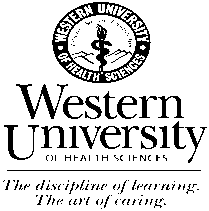 Gate keeper: Dr. Kachani
Time Keeper: Dr. Boynton
Recorder: Alyssa Rodriguez
ACADEMIC ASSEMBLY AGENDA
April 19, 2018
12:00-1:00pm
4/19/2018
Announcements
Faculty award nominations 
Leadership, Teaching, Scholarship 
Deadline May 1, 2018
AAUP Summer Institute (July 19-22) travel stipend 
Deadline May 1, 2018 (https://www.aaup.org/event/2018-summer-institute)
Faculty elections 
Academic Senate
Faculty University committees
Strategic Planning
Pillar champions and groups
Commencement please reserve your seat
4/19/2018
Follow-up
WSCUC site visit
positive exit report 
waiting on written documents
University Handbook
legal review nearly complete 
Plan to present for BOT approval on June 2
Anonymous feedback
4/18
4/19/2018
Anonymous feedback 4/18
Several years ago I requested that the Senate discuss the possibility of requiring a vote of confidence, every 5 years, of the Deans of the WU Colleges by the faculty of those colleges.  Has this been done?
I now request that this topic be brought forth to the  entire faculty  for discussion and input.
Thank  you.
4/19/2018
Standing Committees of the Academic Senate
Academic Support Services and Planning
Members: Keith Boyer CDM (new); Beth Boynton CVM; Craig Kuehn COMP; Steven Standley GCBS; Jacqueline Truong CPM; TBD CO; ExOfficio: Juan Ramirez 
Support: Alyssa Rodriguez
Academic Senate
Input from faculty
Work with support services on solution
Attend OPS Council meetings and report
Informs Academic Senate of committee activities and obtains input
Informs Faculty Assembly of committee 
       activities and obtains input
4.
3.
Faculty Assembly
Faculty Support Services 
Committee
Support Services/Operations Council
2.
1.
University Research
Committee
Library committee
2017-2018 highlights
April Mr. Todd Clark, Director Facilities
Challenges with booking classrooms without using-Colleges use different systems Outlook or SharePoint
Suggest survey for office needs (Note: new committee in progress)
Recommend feedback system
Sept. Ms. Pat Vader, Director Library
Constant assessment of electronic resources (Increased costs annually)
Reallocating spaces for computer lab, study rooms, 
Surveys on effectiveness/needs launched annually-alternating faculty and students
Oct. Mr. Michael Butler Director of Procurement Services 
New electronic service: Elixir and central receiving
PO Numbers critical
Notify purchasing if special items (radioactive, controlled) ordered
New inventory and tagging system coming soon.
Working on website with information on process requirements and procedures (est. 2019)
Recommend process to evaluate how well department meets needs
Nov. Ms. Linda Emilio, Director Human Relations
Compliance project ongoing
Evaluations moving to People Admin
Positions yet to be filled
Recommend setting up process to evaluate effectiveness
Feb./March WASUC Accreditation meetings
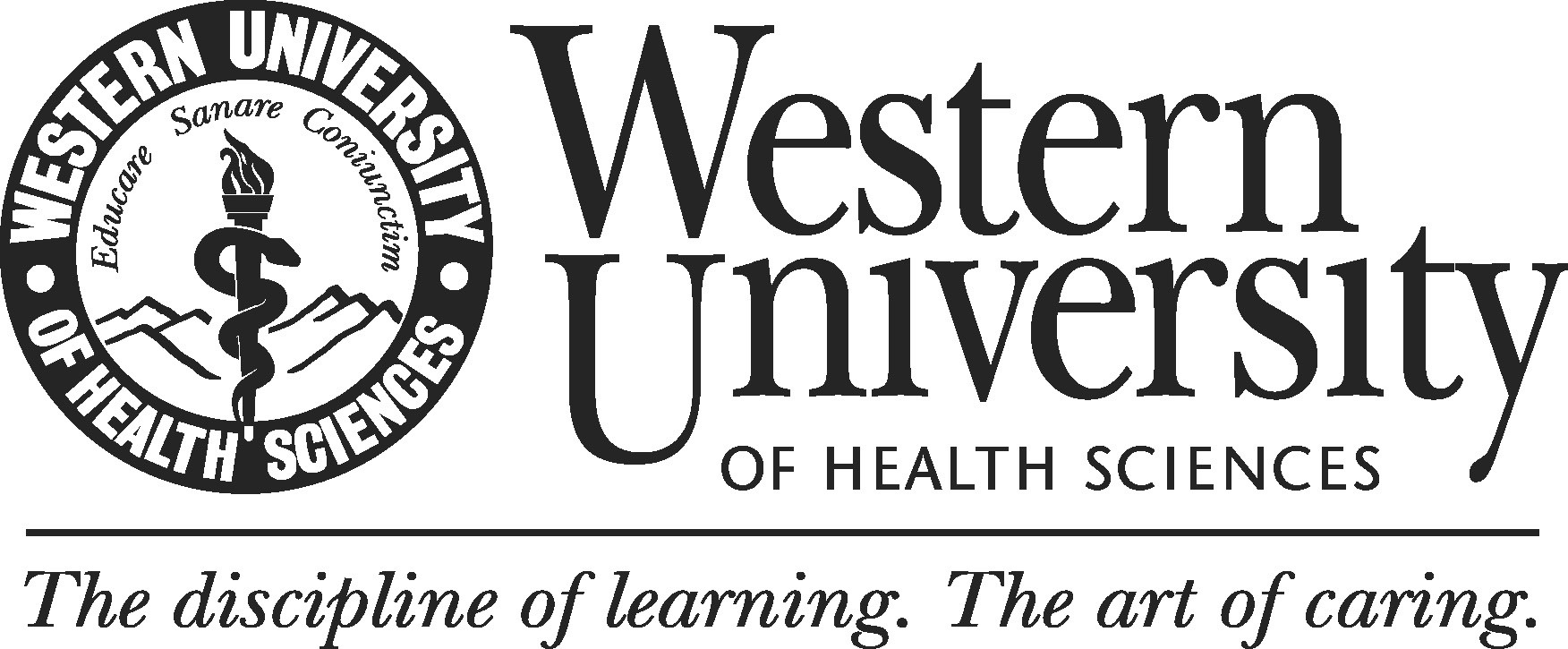 ACADEMIC STANDARDS AND POLIC Y COMMITTEE
Committee Members
Donna Emanuele (Chair) , College of Graduate Nursing
Shalechia Hunt (Vice Chair) , College of Health Sciences
Eric Gupta, College of Pharmacy 
Valerie Quan , College of Optometry
Beatrice Saviola , College of Osteopathic Medicine of the Pacific
Irina Vukmanovic Nosrat , College of Dental Medicine
Sheree Aston (Ex-Officio Member) 
Alyssa Rodriguez, Administrative Assistance
Committee Activities & Updates
Created online One Drive for ASP members to access all information  
Zoom account created to engage presence
Online score card  developed to review programs
Optometry program reviewed and submitted to Provost
Policy review
College of Allied Health Professions (CAHP): CAHP Policy on Substantive Curriculum Change (Now, College of Health Sciences)
Reviewed documents and accepted with minor revision
Curriculum Committee Chair Meeting
April 25, 2018 11:3001:30pm (Library 4th floor)
University Faculty Affairs
Rod Hicks – Chair
Malika Kachani – Vice chair
Faculty Affairs Members
4/19/2018
Annual Evaluation of faculty by their supervisors and workload: memo sent to the U to Provost about having a task force  
College faculty handbooks to be aligned with U handbook 
University faculty awards
Future Emeritus policy changes
4/19/2018
University Budget Advisory Committee
2017-2018
University Budget Advisory Committee
FACULTY REPS 2017-2020
[Speaker Notes: -3 Faculty recommended by the Chair of the Academic Senate, approval and appointment by the University President (three years service) 
-Meet every other month
-Advisory role to President and BOT]
Fiscal Year 2017/2018 ~200M Budget
Revenues
Expenditures
[Speaker Notes: WesternU Budget is 91% students tuition driven (we need to take into consideration enrollment and attrition in different colleges)]
Key points:
Budget Request Prioritization Task Force 
Budget Communications Task Force
Medical expenses increased
Travel stipend increase from $1500 to $2500
2.5% tuition increase this year
[Speaker Notes: Medical expenses increased due to aging of faculty and this is normal consequence for our university. E.g. Blue shield 13% employee and 87% WesternU. Last two years the university absorbed the increase. This current year you may noticed some changes in your contribution due to the increase of medical expenses and insurance company increased their premium.

Faculty Handbook changes need to be done soon which will include travel expenses $1500 to $2500. Deans’ Council supported this funding.
 
2.5% tuition increase this year. This will be reflected on merit and cost of living increase for faculty and employees. Necessary to address wages every year to stay competitive.]
Assessment and Program Review Committee
Developed and revised a proposed Program review guideline handbook
Refined the SharePoint site and utilized the space with references and previous reports in order to create a transparent process for committee sustainability
Assessment and Program Review Committee
Future plans 
Develop processes that optimize the value of program review and assessment reports by aligning the report components with regional accreditation requirements
Recommend that the university revisit the ILOs to establish their value and relevance to programs. Language may need to be reframed to be more inclusive. Request to exempt some programs from ILOs that are not pertinent to degree outcomes. 
Collaborate with OIRE, registrar, and APP to recommend/develop system for archiving and retrieving data for easy access for College assessment & evaluation needs and develop a university data ‘dictionary.’
Operations Council
Academic support services and planning liaison
Meetings twice a month
Operations Council
Information Technology
Institutional Research and Effectiveness
Internal Audit and Advisory Services
Lebanon Campus
Legal
Office of the Provost
Public Affairs and Marketing
Pumerantz Library
Purchasing
Quality and Compliance
Risk Management
Sponsored Programs and Contracts Management
Advancement
Financial Services and Treasury
Student Affairs
Academic Senate
Bookstore
Career Ladder/Pipeline
Directors of Operations
Environmental Health and Safety
Facilities and Physical Plant
Financial Aid
Center for Disability and Health Policy
Human Resources
Example Reports
People stealing tires
240 students/staff need assistance at Harris Family Center.
IT Badge system moving along
Banner 9 upgrade
New branding on white coats
FERPA training to roll out soon
Commencement planning
Proposed audits and audit plan
Research Committee
Responsibilities
creating an environment that fosters collaboration of research among faculty and students
reviewing intramural research proposals and funding mechanisms for faculty and students
identifying mentoring opportunities for faculty and students that advance programs of study
contributing expertise to the development, implementation, and monitoring of the University’s research strategic directions,
communicating decisions affecting the research enterprise to the Academic Support Service and Planning Committee, and the Chair of the Academic Senate, 
participating in budgetary processes affecting the research enterprise.
Research Funding Categories
Single PI applications for grants of up to $20K for one year 
Team grants of up to $30K for one year 
Seed grants of up to 5K. 
Student Summer Research Grants
PI: Nicole Ehrhardt  			                   $20,000.00
IMR 12369C    Title: “Characterization of SPTY2D1, a novel player in lipid homeostasis and development of coronary artery disease.”


IPI: Zohra Tumur   					$19,966.00
MR 12367D  Title “A combined Chaga/RA treatment regimen suppresses head and neck cancer progression in vitro via autophagic degradation of EGFR.”


PI: Harshavardhan Deoghare         			$19,992.50
IMR12368A   Title: “Effectiveness of early rehabilitation using Functional Electrical Cycle on muscle mass, strength and functional outcomes in critically ill patients.” 


PI: Gagandeep Kaur 				$11,892.13
IMR12370V  Title: “Plasma copeptin as a biomarker of surgical stress in dogs.”


PI: Jie Shen  			  		$16,600.00
IMR   12371E Title: “Aberration change with sustained accommodation.”
2017-2018 Cycle Funded Faculty Intramural Grants
57 Total Applications funded
May 8, 2017 – August 7, 2017
2017-2018 Cycle Student Summer Research Fellowships
2018-2019 New Intramural Grant Cycle
2018-2019 New Intramural Grant Cycle
12 Applications currently under review (Internal and external Reviewers)

Evaluation Criteria
Priority given to junior faculty seeking to obtain pilot data for extramural grant proposals, as well as senior faculty who are initiating new avenues of investigation. 
Grants evaluated for scientific merit and potential for garnering extramural funds. 
Previous awardees will be evaluated based on productivity from earlier award.
Applications will be reviewed using the NIH scoring system and procedure. 
For multi-PI applications, justification for collaboration and synergy between/among the investigators considered.
Report on IACUC & Radiation Safety Committee Activities
IACUC
50-60 protocols per year
Stricter requirement re: Controlled Substances
Uniform record keeping
On-line training
Application template revised accordingly
New policies re:
Protocol suspension & reinstatement
Excluded rodent pathogens (SPF)
Reviewed & updated other 56 policies
Presently writing SOPs for animal care staff
Radiation Safety Committee
-	New Chair – Dr. Mohammad Mir - CVM
Recently completed study using in vivo radioactive material
Challenges re: shielding
-	10-year license up for renewal
-	Manual revised to include clinical programs
Institutional Biosafety Committee (IBC)
The IBC is charged with oversight for research involving recombinant and synthetic nucleic acid molecules by NIH Guidelines.
The WesternU IBC also oversees infectious agent use, use of primate and human cells and tissues, and viral vectors use in research as well as serving as the IBC for KGI.
Currently, Principal Investigator faculty can submit application by emailing it to David Sanchez (soon moving to online submission).
We work with PI during review of application by Campus Biosafety Officer and IBC leading to three years of IBC approval.

2017 – IBC reviewed and approved 7 protocols2018 – IBC currently has 7 protocols it is working on

To Download the IBC Application go to : https://www.westernu.edu/research/regulatory-affairs/research-biosafety/
If you have more questions, please email David Sanchez at sanchezd@western.edu
[Speaker Notes: To Download the IBC Application go to : https://www.westernu.edu/research/regulatory-affairs/research-biosafety/
If you have more questions, please email David Sanchez at sanchezd@western.edu]
Dual Use Research of Concern (DURC) Committee
The DURC  is charged with oversight of Dual use research which refers to research conducted for legitimate purposes that can be utilized for both benevolent and harmful purposes. 
The United States Government Policy for Institutional Oversight of Life Sciences Dual Use Research of Concern sets the requirements for DURC.
Examples of DURC – Reconstructing the 1918 Spanish Flu Virus to characterize its pathogenesis.  Model of Milk supply and determining where it is most vulnerable to botulism introduction.
Research that is Dual use will be identified during IBC review of protocols and the DURC will work to mitigate 

Currently – There are no research protocols involving DURC at WesternU

If you have more questions about DURC, please email the DURC Committee chair, Vishwanath Venketaraman at vvenketaraman@westernu.edu, or the IBC Chair, David Sanchez at sanchezd@western.edu.
[Speaker Notes: To Download the IBC Application go to : https://www.westernu.edu/research/regulatory-affairs/research-biosafety/
If you have more questions about DURC, please email the DURC Committee chair, Vishwanath Venketaraman at vvenketaraman@westernu.edu, or the IBC Chair, David Sanchez at sanchezd@western.edu.]
IRB Changes 2018
IRBNet adopted
web-accessible, single source platform 
Forms revised 
fillable documents
Manual updated
CITI training
As of Aug 1, 2018 NIH will not be accepted
Timeline
Time
2017
2018
117 new protocols 
- 115 approved
32 RFD 
75 annual reports
(Numbers DO NOT include late 2016 submissions that were processed during beginning of 2017)
32 new protocols
22 approved
1 administrative withdrawal
6 via IRBNet
14 RFD
4 via IRBNet
15 annual reports
Financial Aid Committee
Raj KandpalCasey ChaneyMaria LambrosSimon HongPatricia ShakshirYiling HongGuru Sharma
Awards Considered and Recipients Decided
Osman B. Beller M.D., & Naomi Beller Scholarship
Crans Family Endowment Scholarship
Towne & Gown Golf Classic Scholarship
Faculty & Staff Scholarship
Arthur Madorsky, MD Memorial Scholarship
Proposed Changes
In light of a significant overlap in the purview of the University Awards Committee and the Financial Aid Committee, it is proposed to explore the possibility of merging these committees into a single entity with expanded roles and responsibilities as appropriate.
UNIVERSITY FACULTY GRIEVANCE COMMITTEE
ALEXANDER LEE (CHAIR) | Thomas Marino (secretary) | Mihai covasa | David min | Steven Sanders
DESCRIPTION & CHARGE
The Grievance Committee consists of five full-time faculty members elected at large, at least one from each professorial rank. The Committee elects the Chair and Secretary from among its members.  The term of office is for one year; however, under no circumstances shall Committee membership expire during consideration of a grievance. The Grievance Committee meets only when there is a grievance to be considered. The procedures are detailed in Appendix II of this Handbook.
UNIVERSITY FACULTY GRIEVANCE COMMITTEE
ALEXANDER LEE (CHAIR) | Thomas Marino (secretary) | Mihai covasa | David min | Steven Sanders
REPORT
The Grievance Committee is actively considering grievance(s) and all processes are confidential.

CONTACT
Alexander Lee
allee@westernu.edu
UNIVERSITY Library COMMITTEE
Jeanine Mann (CHAIR) | Dawn Stone | Janice Blumer | Jose Peralta | Katherine Mitsouras | Guru Sharma | Janelle Green | Kabir Lufty | Keith Boyer
DESCRIPTION & CHARGE
The purposes of the University Library Committee are 
to provide faculty and student representation in library related matters, 
to act as a liaison between the Executive Director of Harriet K. & Philip Pumerantz Library and the use community, 
to advise the University Community on matters related to biomedical information resources, and 
to advise the Executive Director on general policies and library needs in view of the academic programs.
UNIVERSITY Library COMMITTEE
Jeanine Mann (CHAIR) | Dawn Stone | Janice Blumer | Jose Peralta | Katherine Mitsouras | Guru Sharma | Janelle Green | Kabir Lufty | Keith Boyer
REPORT
The Library Committee has evaluated which journal and resource subscriptions to add or cancel, seen how Teaching Critical Thinking with Evidence Based Decision Making is being taught at WesternU, reviewed the library access policy, and considered a proposal for a library at COMP-NW (Our librarians currently make trips to Lebanon). 
News: Karoline Almanzar has taken over as Director. Librarian offices have moved to 2nd floor. 
CONTACTS
Jeanine Mann jmann@westernu.edu
Keith Boyer kboyer@westernu.edu
Academic Senate Feedback
We want to hear from you 
http://www.westernu.edu/academic-senate/suggestion-and-feedback/ 
Please email any of our committees with your suggestions and/or feedback at:
University Faculty Affairs Committee
Academic Standards and Policy Committee
Academic Support Services and Planning Committee
Academic Senate
Anonymous Feedback Form
4/19/2018
Academic Senate Web Site
http://www.westernu.edu/academic-senate/
4/19/2018
Thank you……..

Adjournment…
4/19/2018